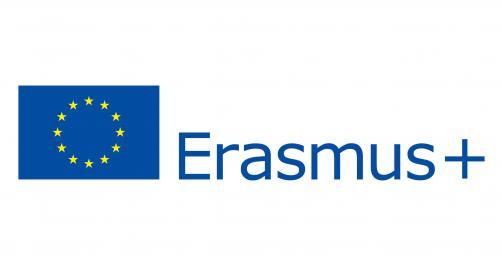 MOBILNOŚĆ ERASMUS +JOB SHADOWING HISZPANIA - STYCZEŃ 2020
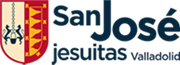 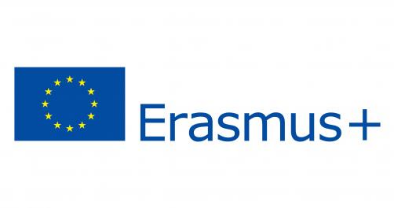 JOB SHADOWING
CELE PROGRAMU:
- obserwacja sposobów motywowania uczniów do nauki poprzez współpracę  międzynarodową,
- poznanie aktywnych metod nauczania, 
- poznanie sposobów prowadzenia zajęć i oceniania uczniów,
- obserwacja wykorzystania nowoczesnych technologii na zajęciach,
- poznanie oferty dodatkowych zajęć w placówce,
- zaprezentowanie polskiego systemu edukacji,
- wymiana doświadczeń,
- poznanie sposobów organizowanie wizyt zagranicznych wolontariuszy,
- promocja szkoły oraz regionu w placówce organizacji przyjmującej,
- doskonalenie umiejętności językowych i interpersonalnych.
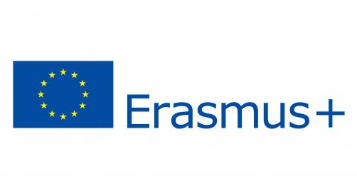 PODRÓŻ WROCŁAW-VALLADOLID (2447 km)
Wrocław > Frankfurt nad Menem > Madryt
						podróż samolotem
	

MADRYT > VALLADOLID>MADRYT 
	podróż pociągiem
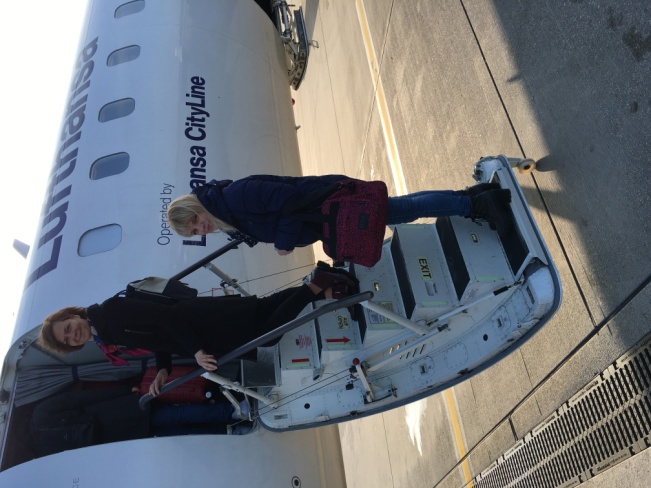 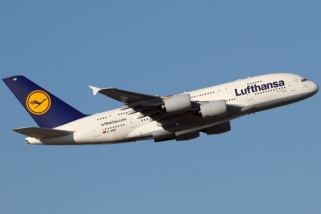 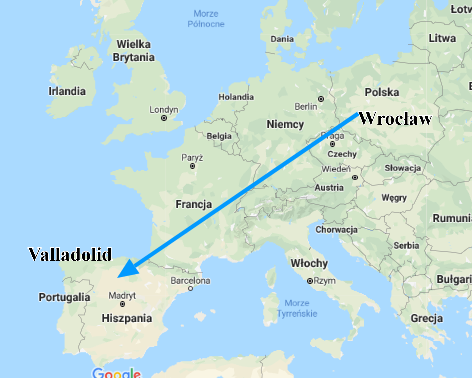 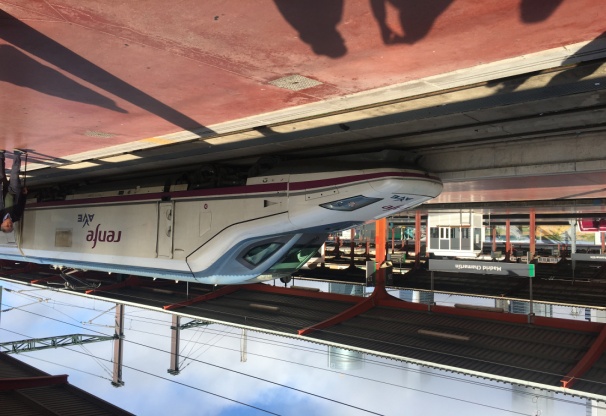 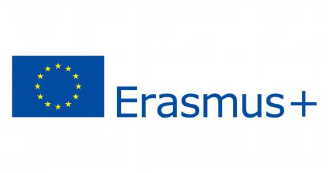 VALLADOLID
średniej wielkości miasto w północnej Hiszpanii, założone przez muzułmanów w VIII wieku; 
stolica wspólnoty autonomicznej Kastylia i León, dawna siedziba królów, znana z renesansowych zabytków z katedrą na czele;
Valladolid jest jednym z przykładów stylu izabelińskiego;
Główne obiekty zabytkowe w mieście to:
	Katedra z XVIII wieku, Uniwersytet, liczne Kolegia i kościoły, muzeum Cervantesa i Pałac królewski, Campo Grande – park;
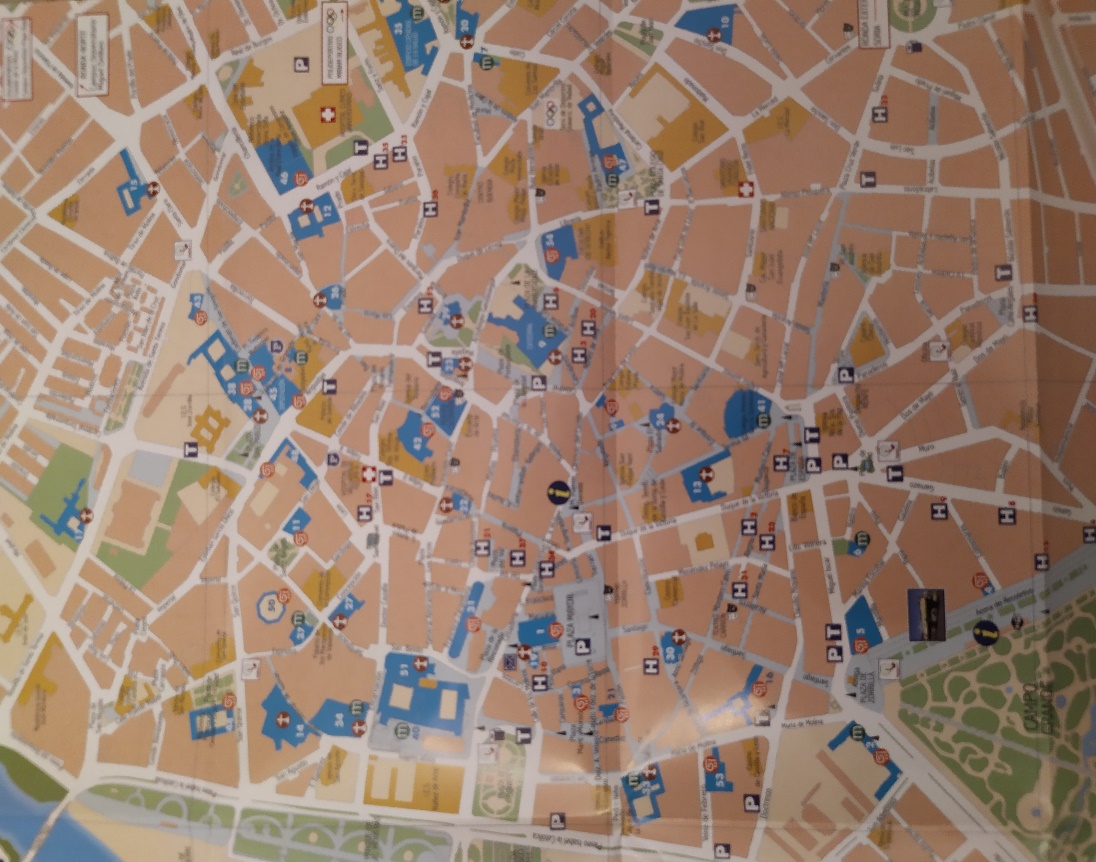 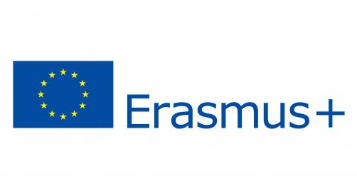 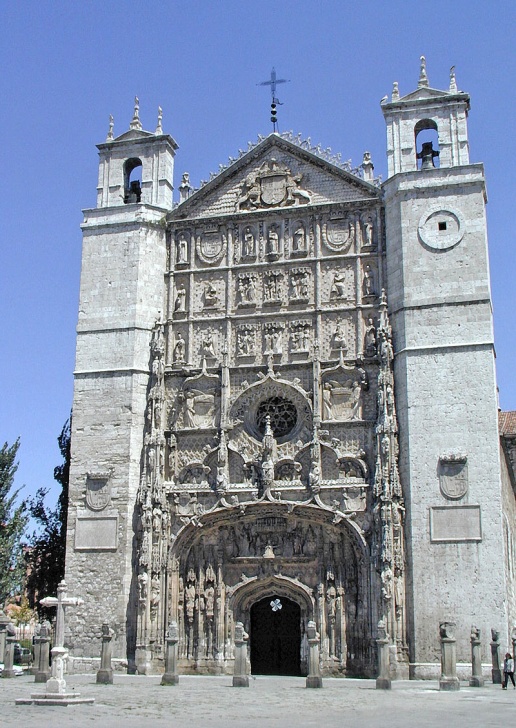 VALLADOLID
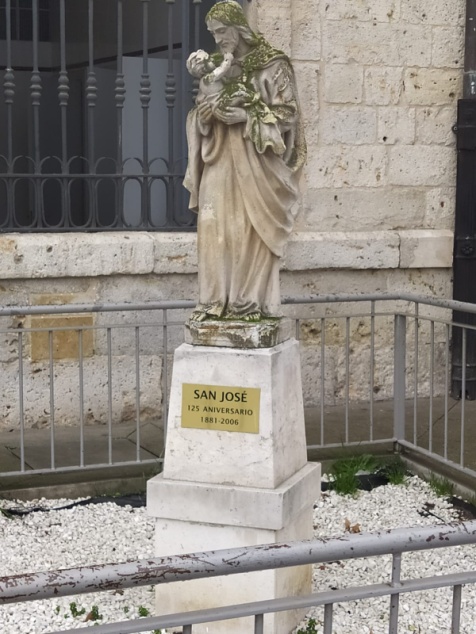 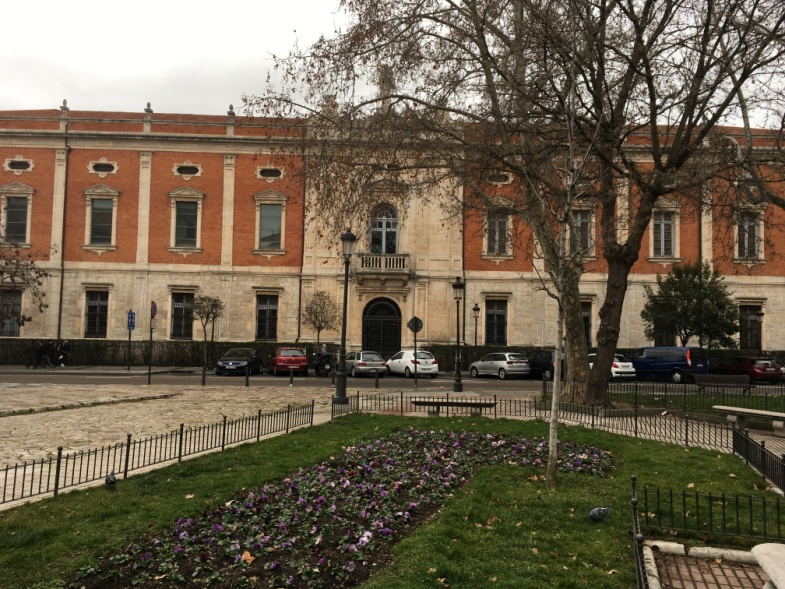 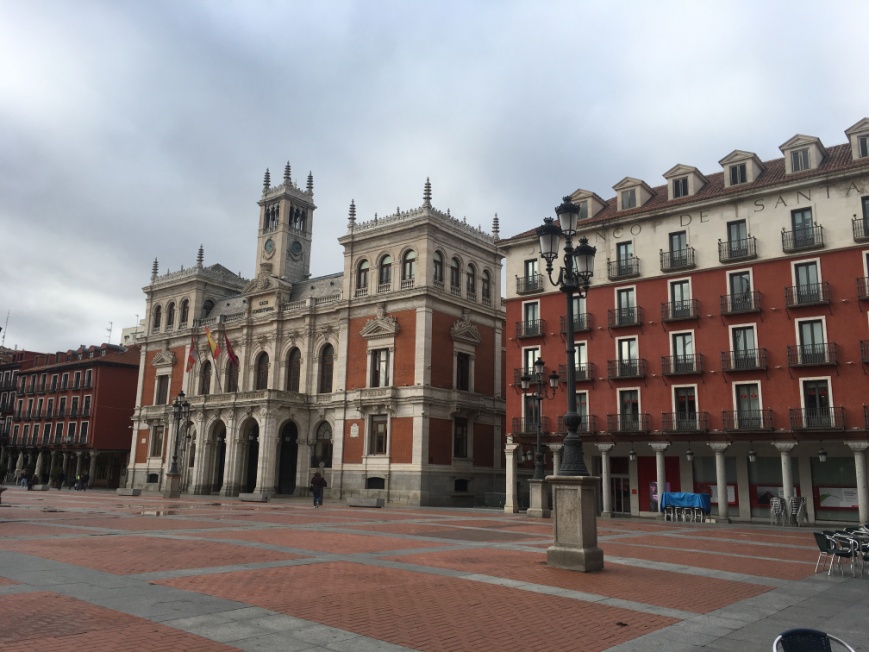 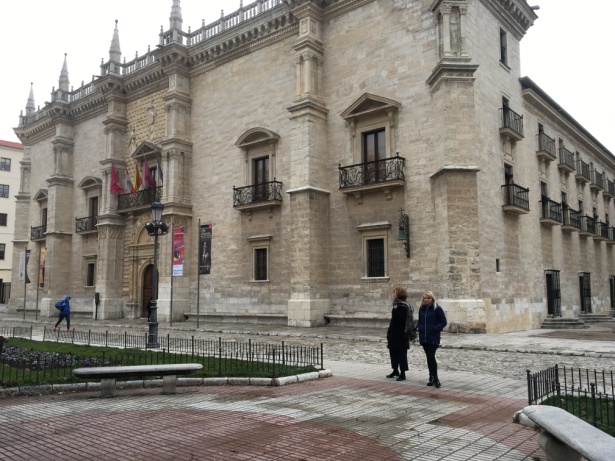 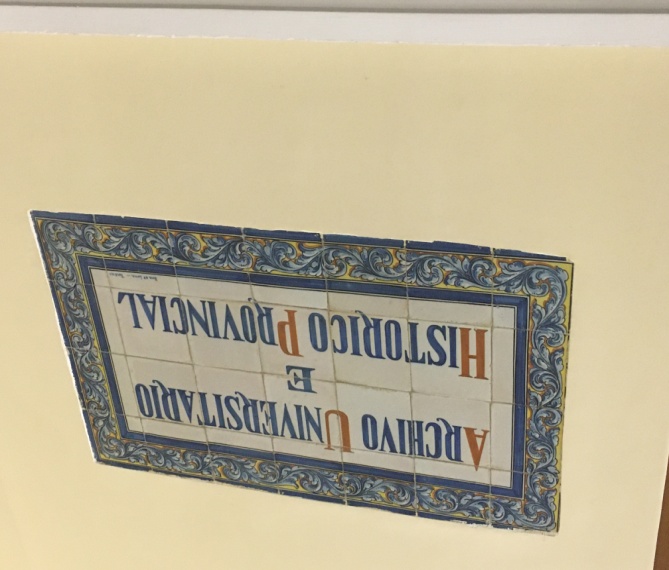 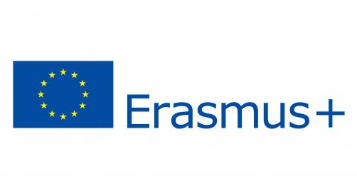 Colegio San Jose Valladolid
Szkoła Colegio San Jose jest jedną z najpopularniejszych i najbardziej tradycyjnych szkół w Valladolid;
Swoją działalność rozpoczęła w 1881 roku;
W szkole pracuje 120 nauczycieli i uczy się 1227 uczniów;
Głównym celem szkoły jest edukacja dzieci i młodzieży w sposób globalny, biorąc pod uwagę wszystkie aspekty i potrzeby ucznia (szczególnie dzieci niedosłyszące);
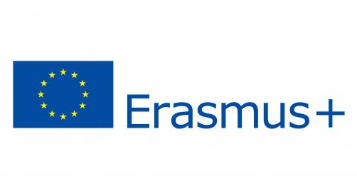 Colegio San Jose Valladolid
San Jose jest szkołą dwujęzyczną, hiszpański- angielski
Szkoła kładzie duży nacisk na  wprowadzanie interesujących projektów związanych z  innowacjami technologiami i najnowszymi metodami pracy (liczne szkolenia kadry ped.)
Przykłada się dużą wagę do sportu i spędzania czasu na świeżym powietrzu;
Szczególną zaletą tej szkoły jest  atmosfera i bliski  kontakt uczniów z nauczycielami oraz noszone przez uczniów mundurki; 
Zajęcia odbywają się  od 9.00 do 17.00 z dwugodzinną przerwą na lunch.
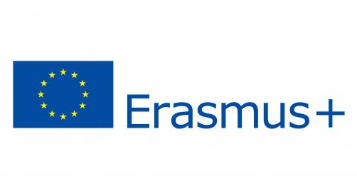 Colegio San Jose Valladolid
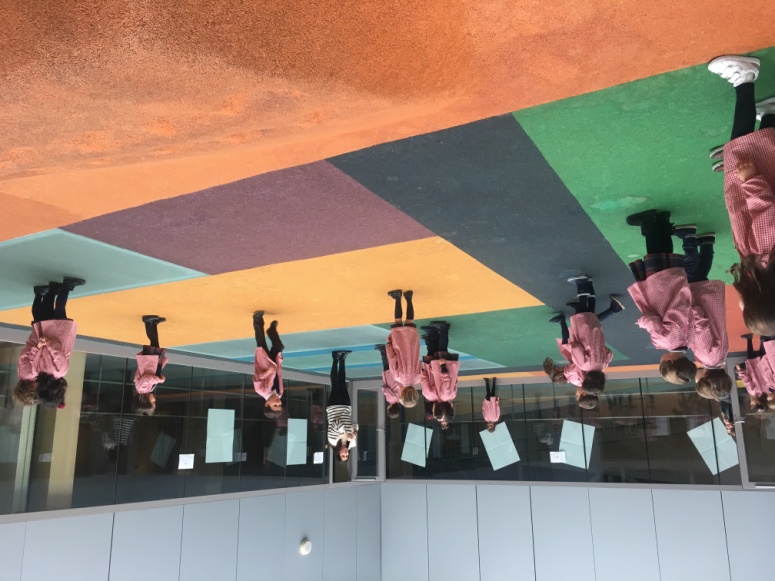 Widoczne na zdjęciach  niebieskie boisko stanowi centralną część Kolegia, tutaj spotykają się dzieci przychodząc do szkoły, tutaj również spędzają długą przerwę, grają, bawiąc się i jedząc drugie śniadanie
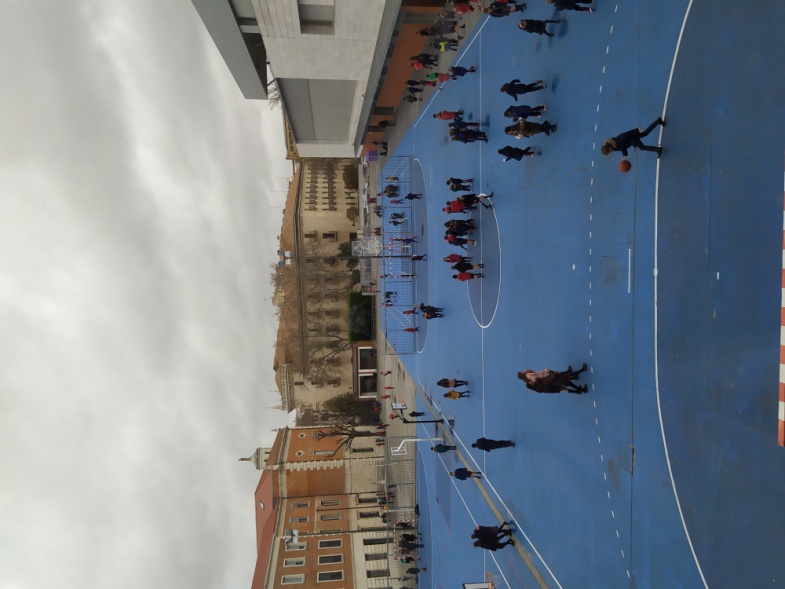 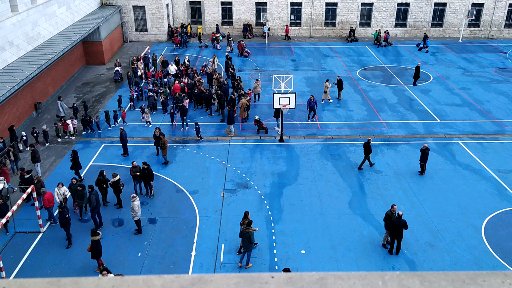 Na dachu sali gimnastycznej znajduje się strefa zabawy dla młodszych dzieci
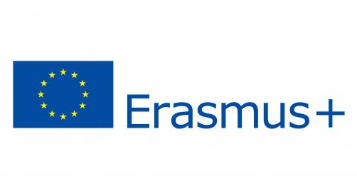 Colegio San Jose Valladolid
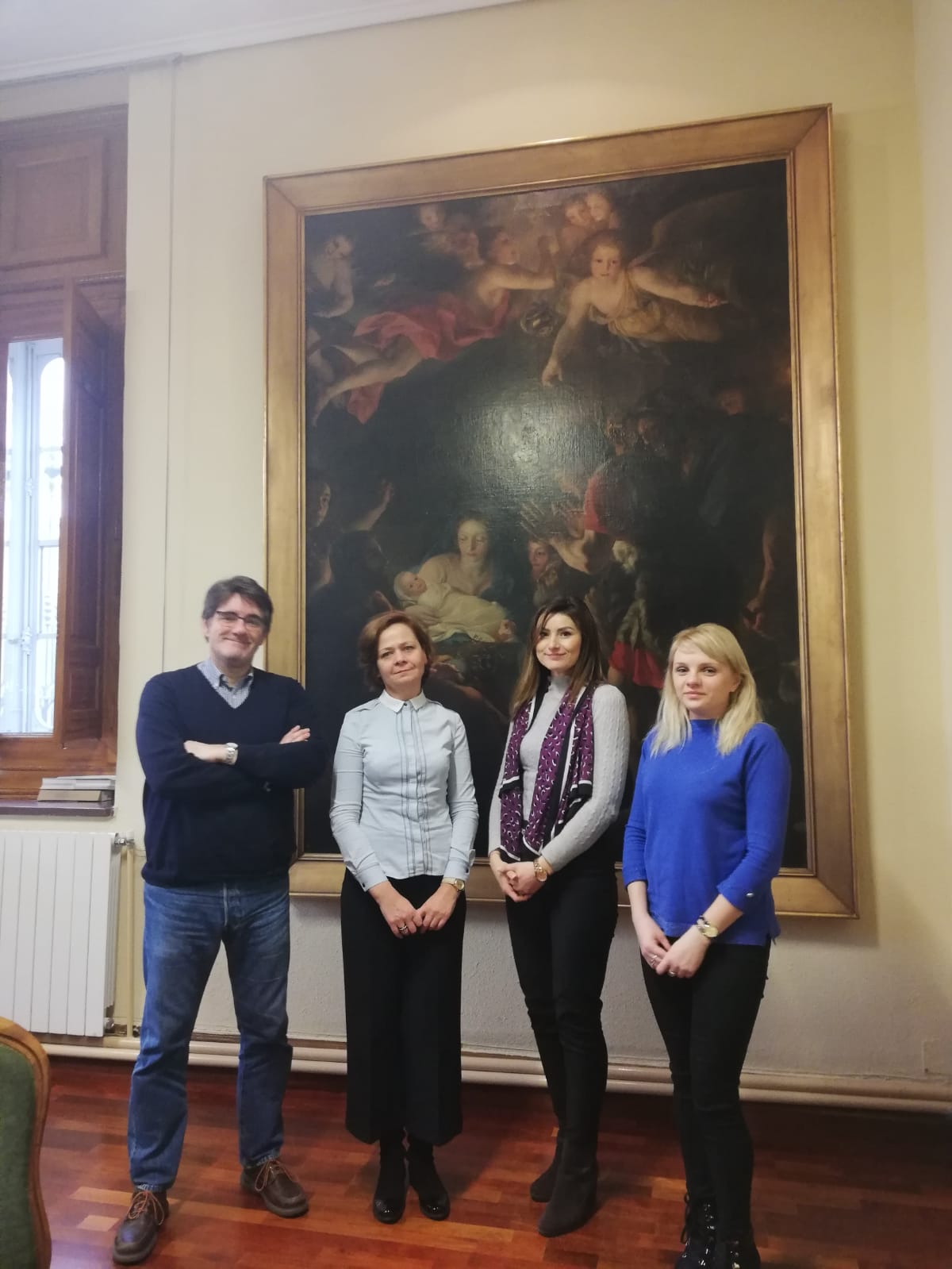 Pokój nauczycielski jest przestronnym pomieszczeniem z dużym stołem po środku, regałami z pocztą oraz biblioteką, kącikiem do wypoczynku z kilkoma fotelami i stołem z kącikiem śniadaniowym. W szkole utrzymuje się bardzo historyczny charakter, jednak sale lekcyjne są wyposażone bardzo nowocześnie.
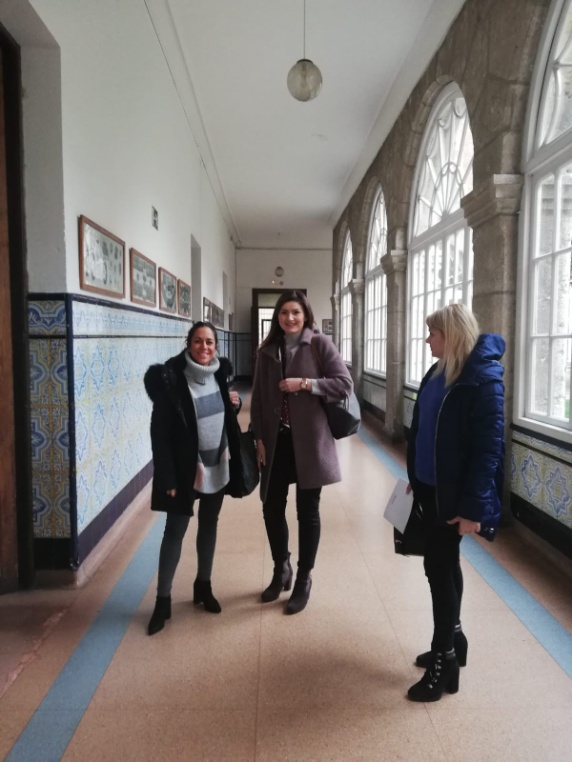 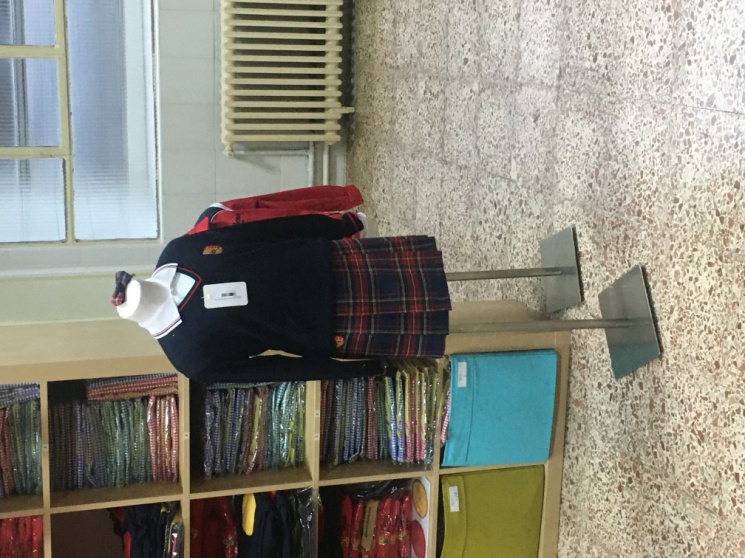 Szkolny mundurek
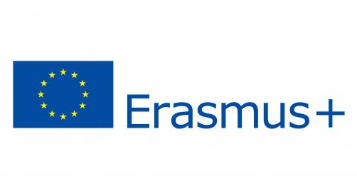 Colegio San Jose Valladolid
Stoliki są pojedyncze  z półeczką na podręczniki i przybory, ułożone  w sposób umożliwiający pracę  w grupach.
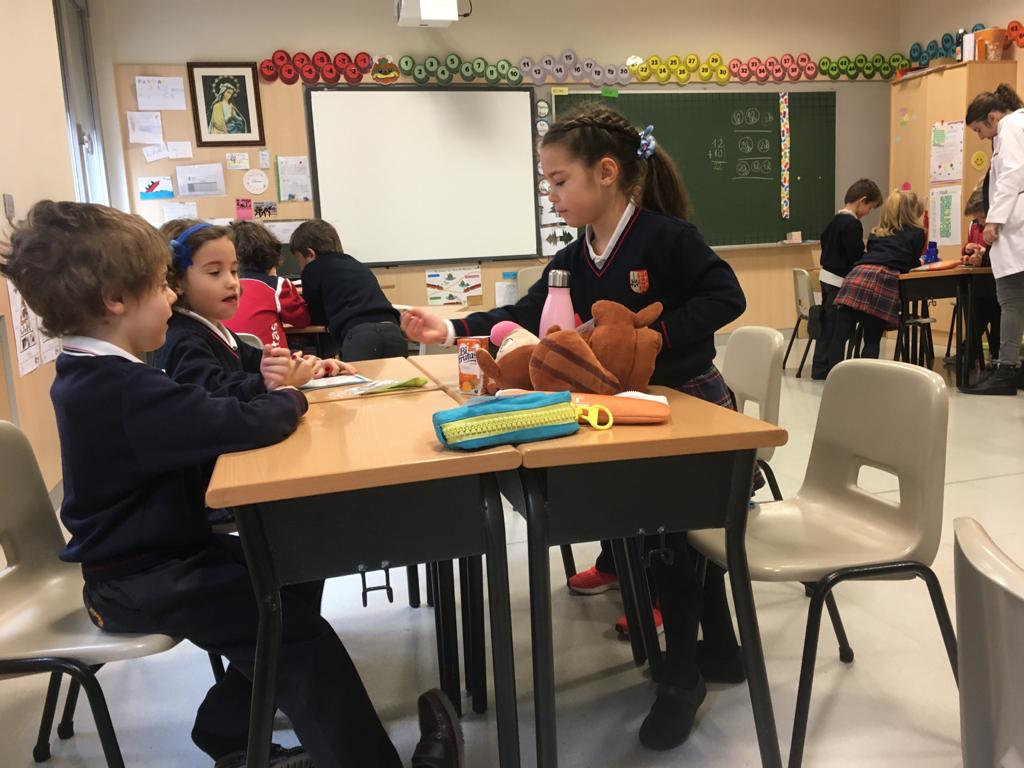 Duży nacisk na pracę w grupach sprzyja współpracy i chęci rywalizacji pomiędzy grupami, co bardzo aktywizuje uczniów.
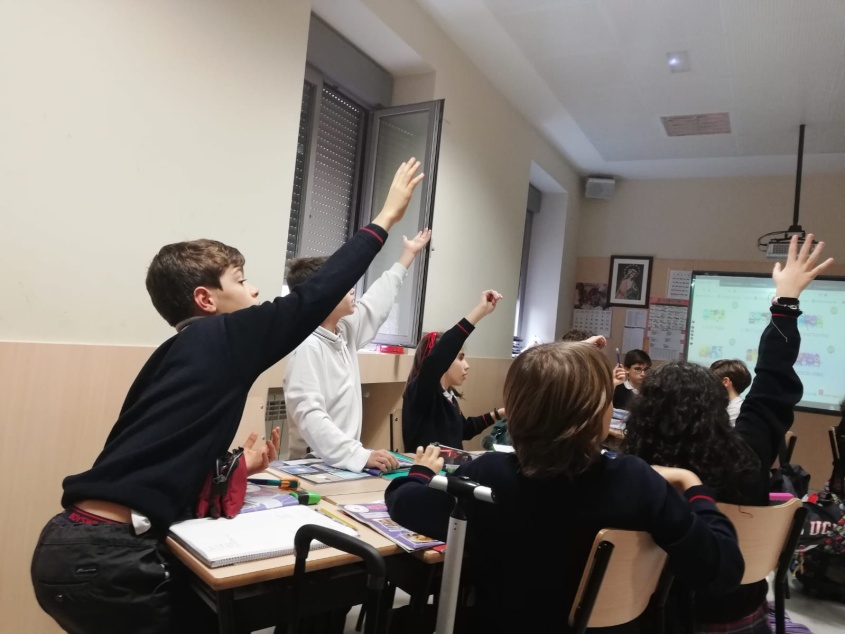 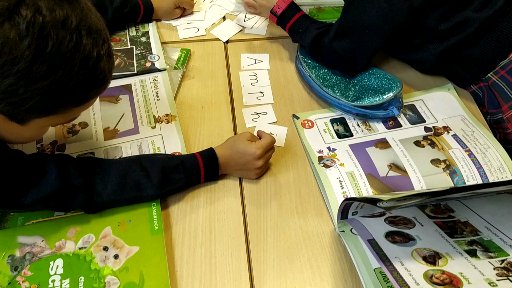 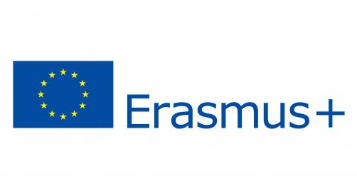 Colegio San Jose Valladolid
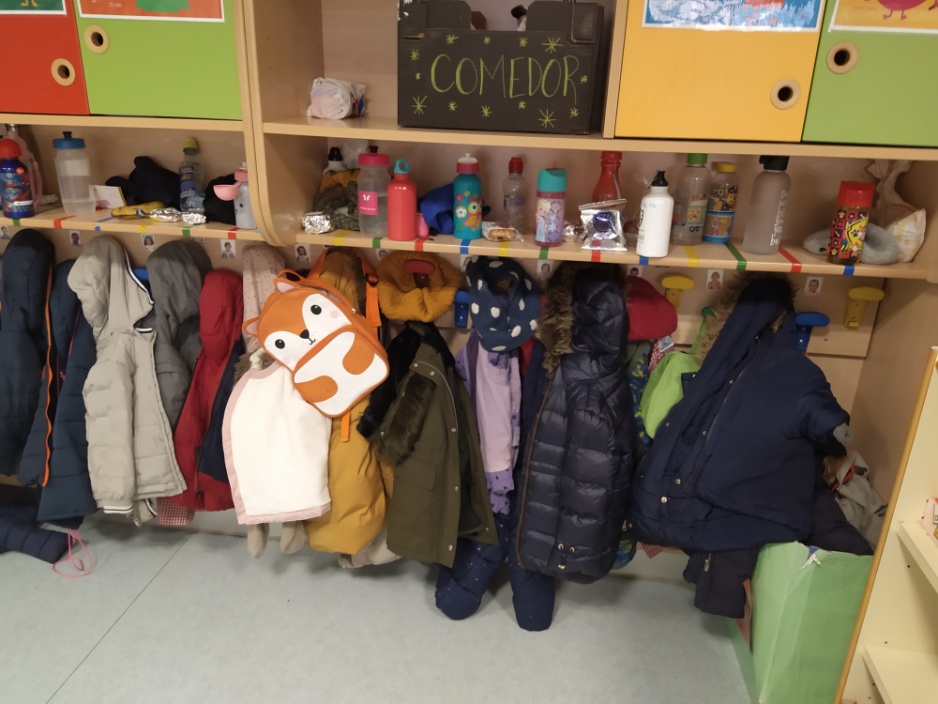 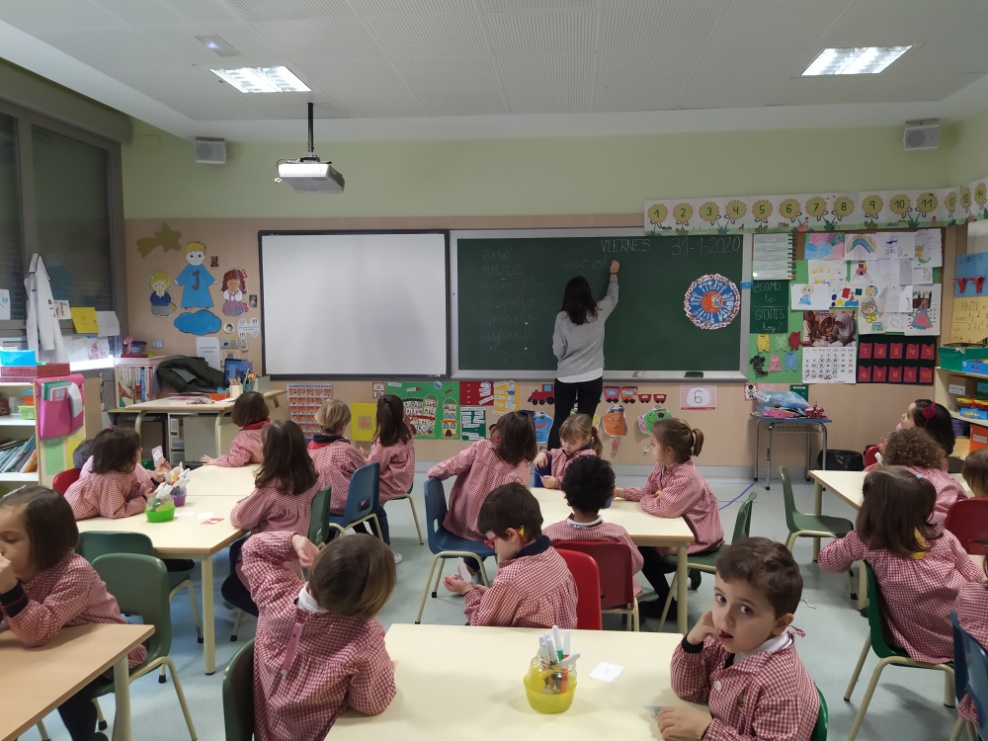 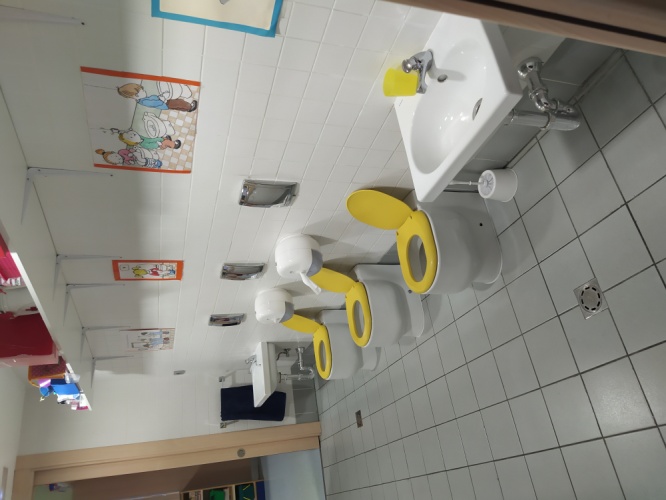 Młodsze dzieci noszą dodatkowo fartuszki ochronne, w każdej sali są wyznaczone miejsca na wieszaki i półka, gdzie odkładają śniadanie i picie.
Jedna toaleta 
na dwie grupy
Colegio San Jose Valladolid
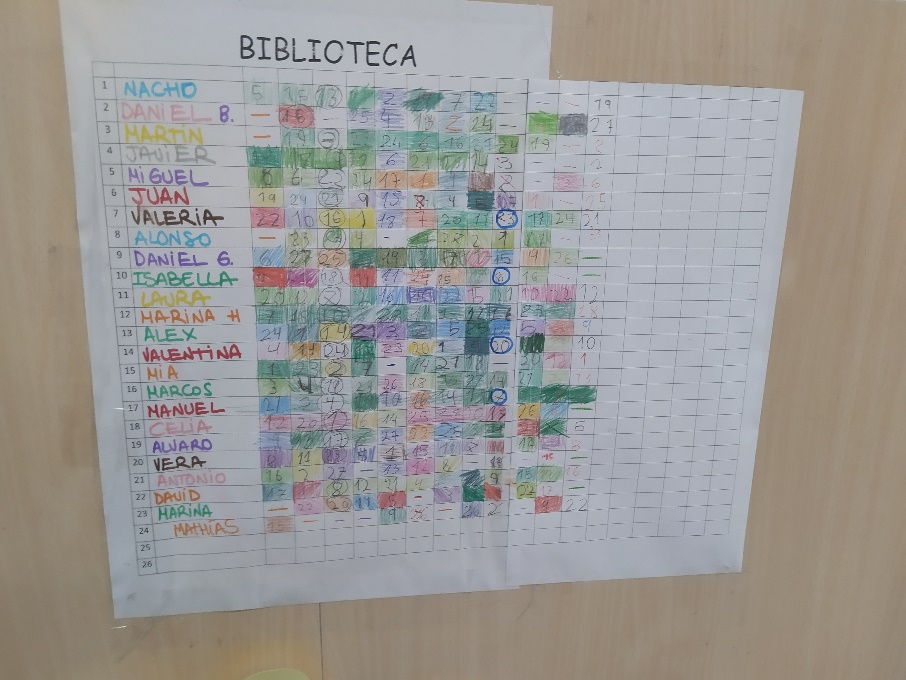 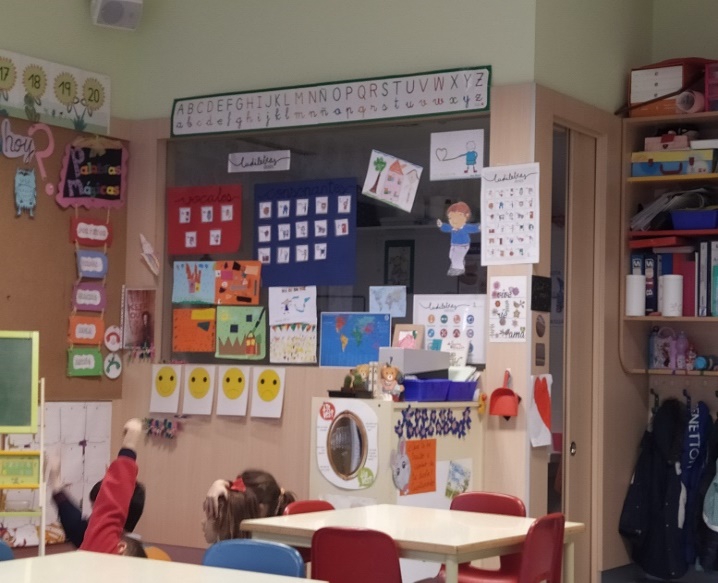 Biblioteczka w klasach młodszych
Kącik codziennych czynności
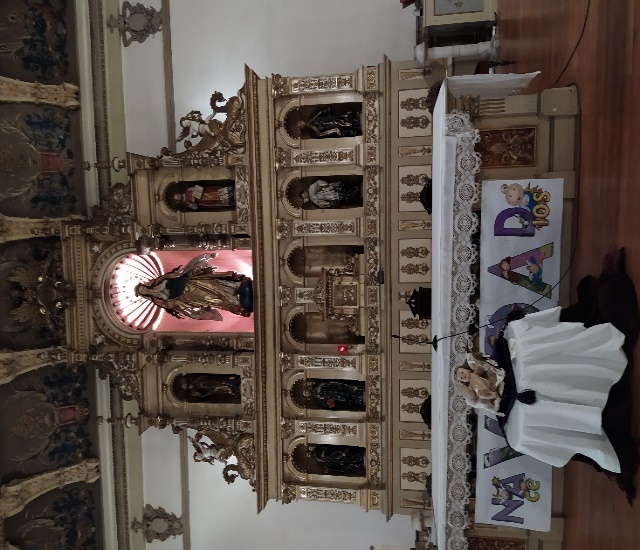 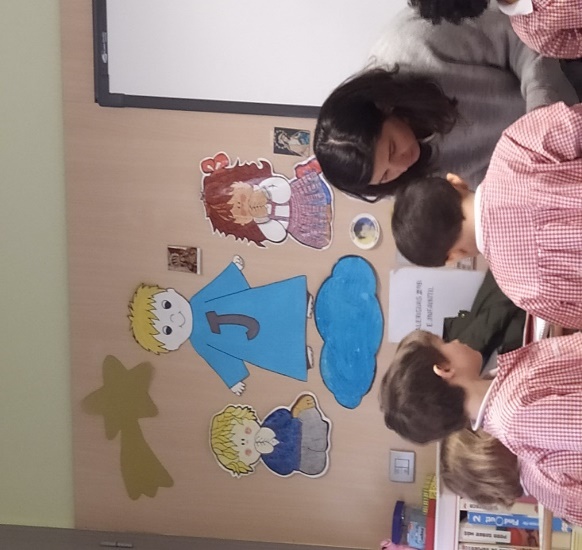 Obraz 
lub wizerunek Jezusa 
w każdej sali
Kaplica w szkole
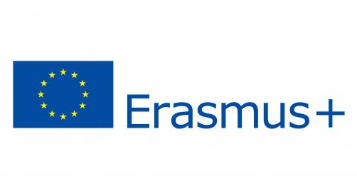 Colegio San Jose Valladolid
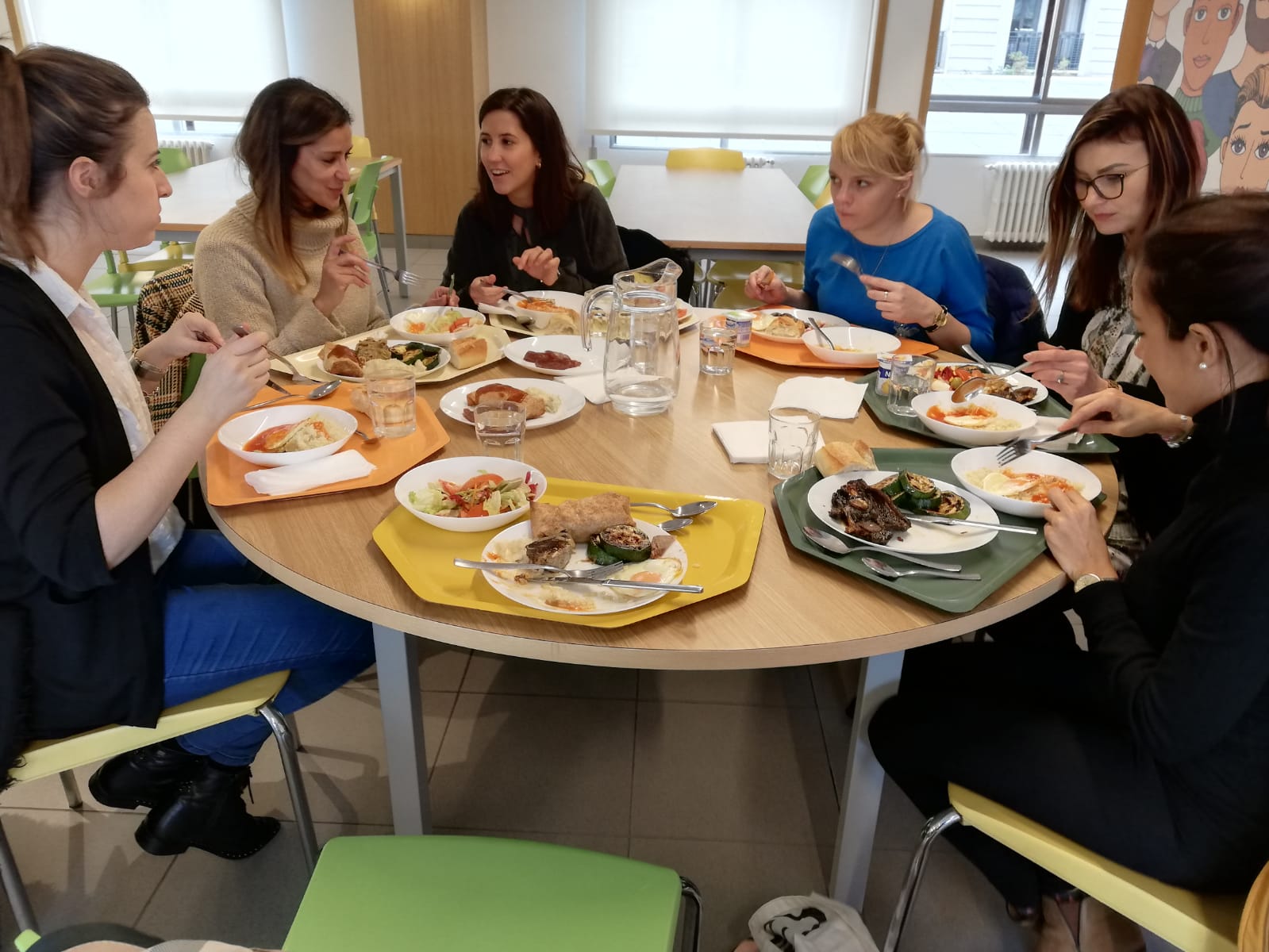 Obiad z koleżankami z San Jose
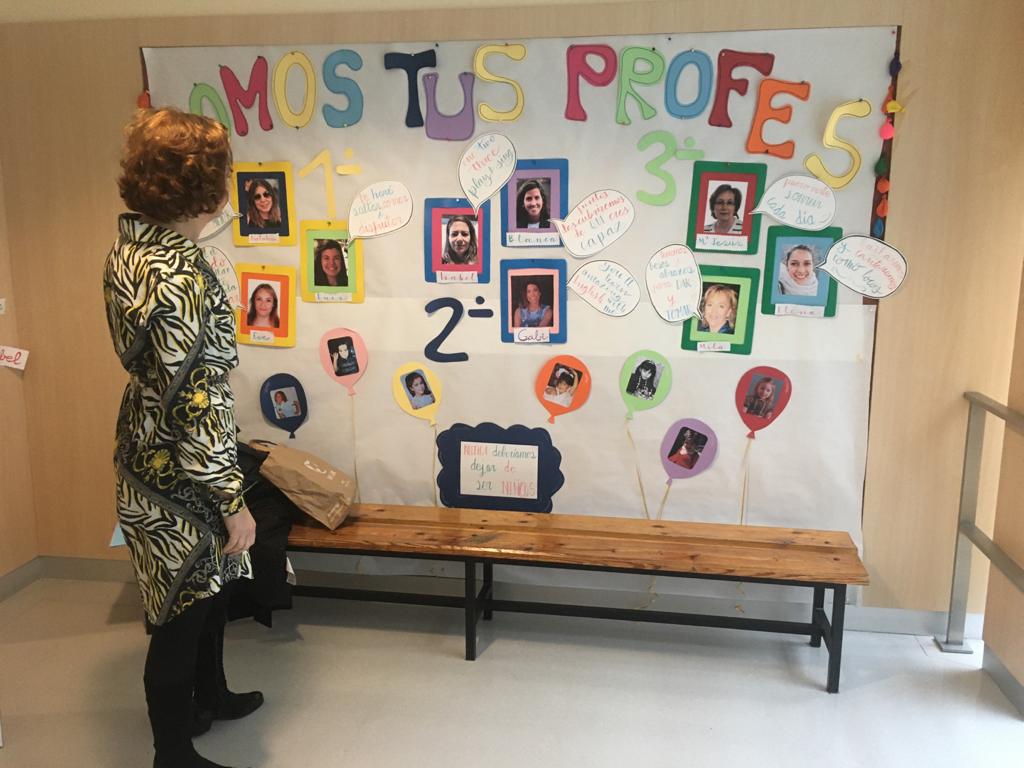 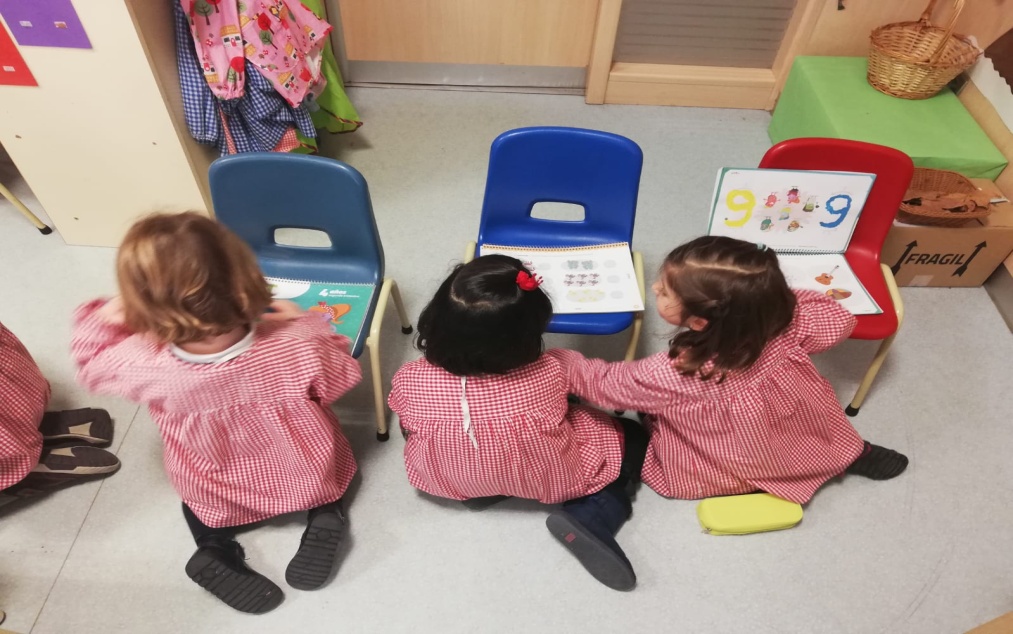 Zdjęcia  nauczycielek nauczania początkowego w wieku dziecięcym
Colegio San Jose Valladolid
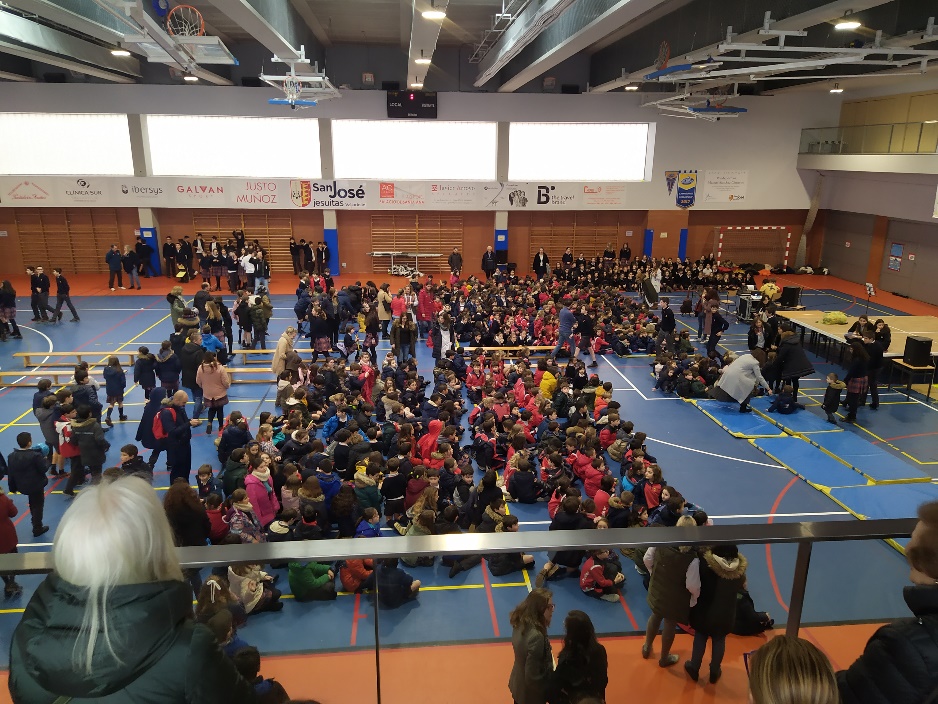 Przedstawienie wystawiane w j. angielskim
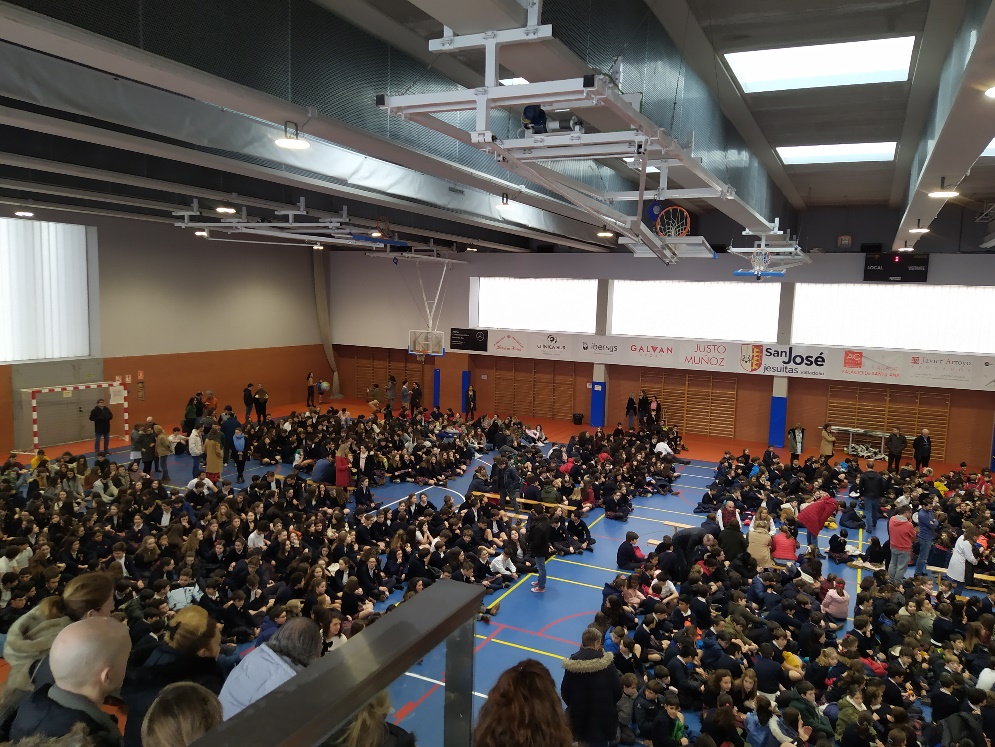 Światowy Dzień Pokoju
Colegio San Jose Valladolid
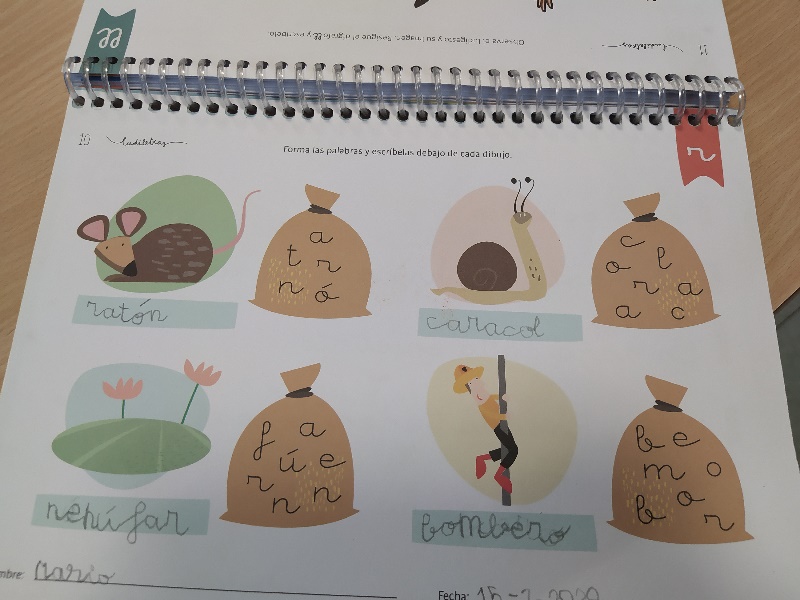 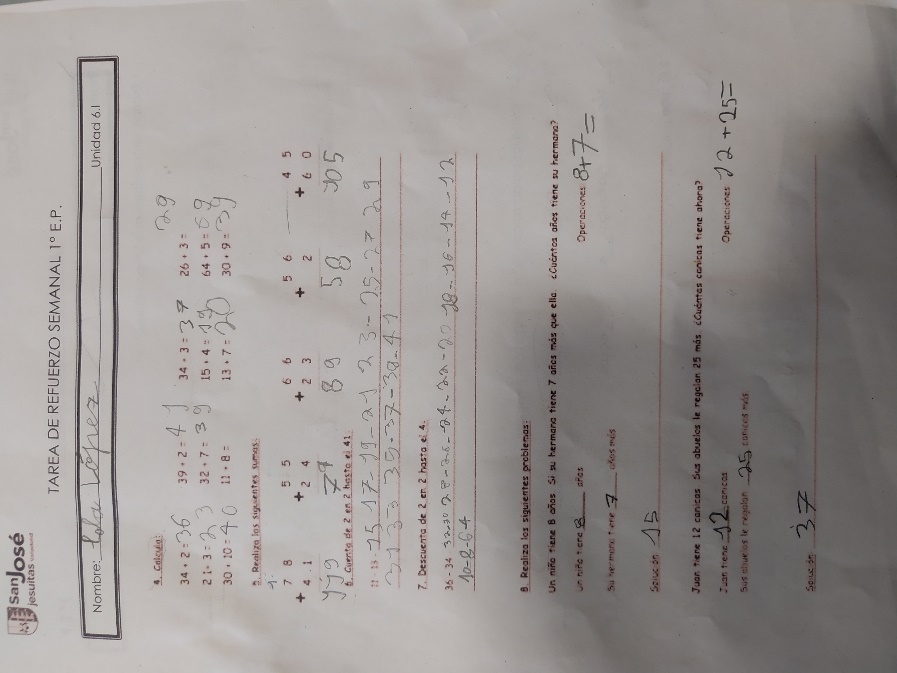 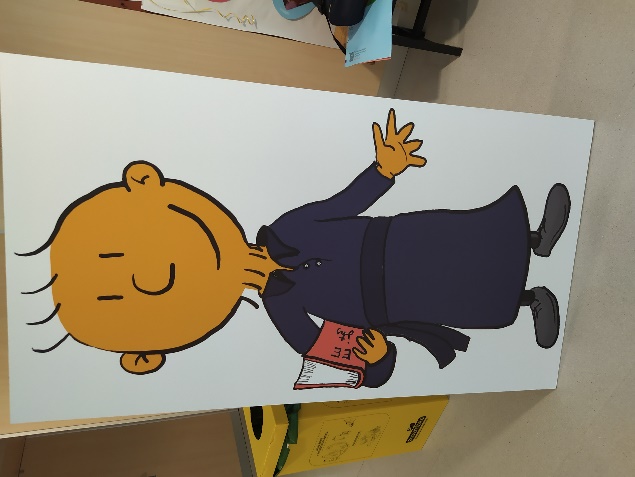 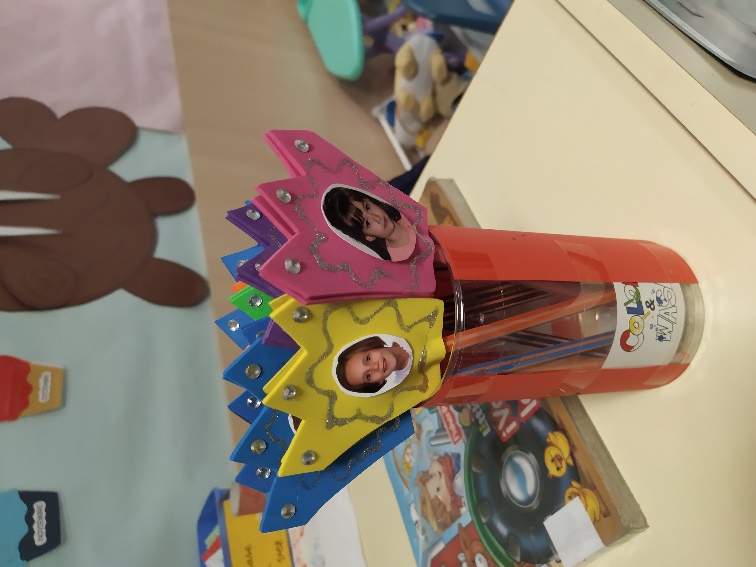 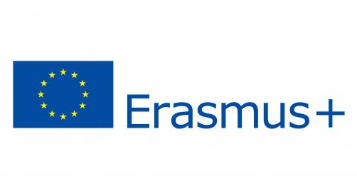 Madryt
Stolica i największe miasto Hiszpanii, położony               w środkowej części kraju na Wyżynie Kastylijskiej;
Jest to trzecie co do wielkości miasto Unii Europejskiej (po Londynie i Berlinie). Na płaszczyźnie ekonomicznej Madryt jest czwartym najbogatszym miastem w Europie.
Madryt jest siedzibą rządu, parlamentu, ministerstw, agencji i innych przedstawicielstw międzynarodowych, jak i też oficjalną rezydencją króla Hiszpanii.
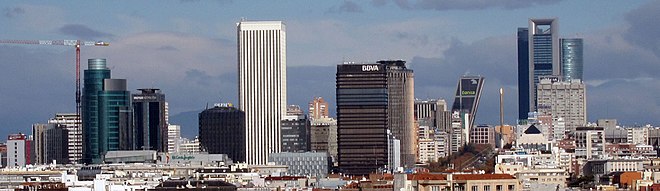 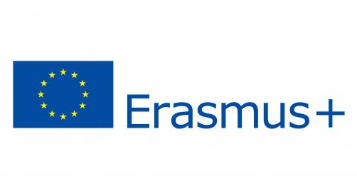 Madryt
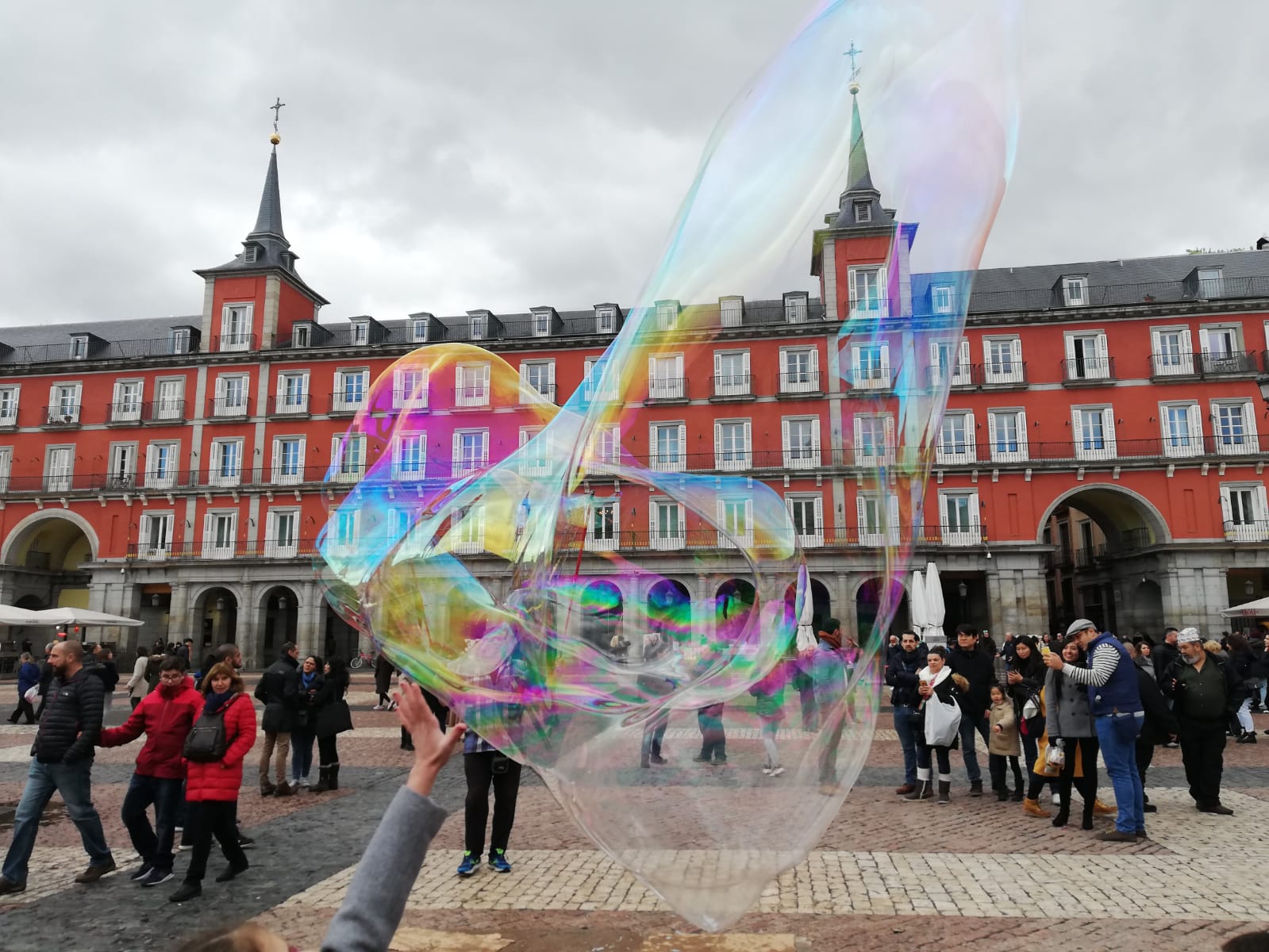 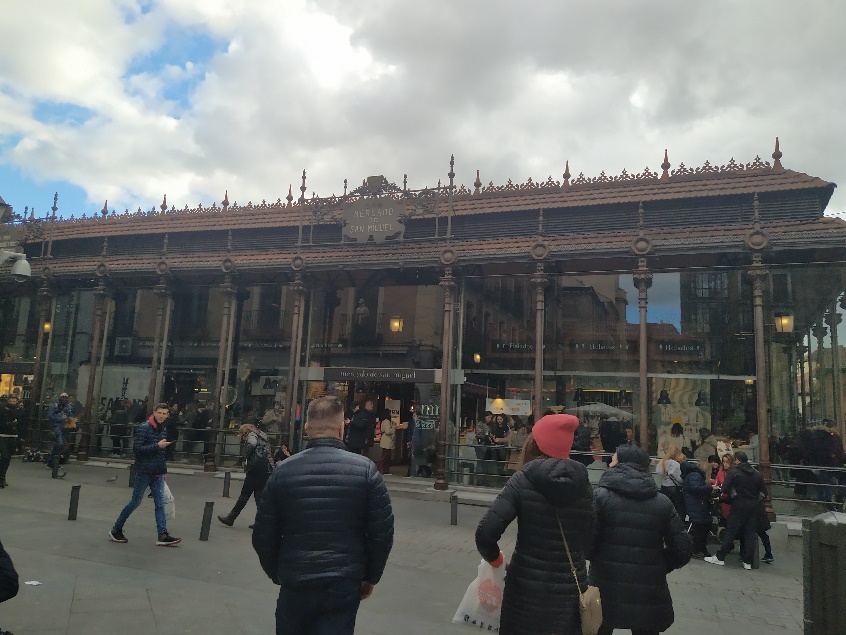 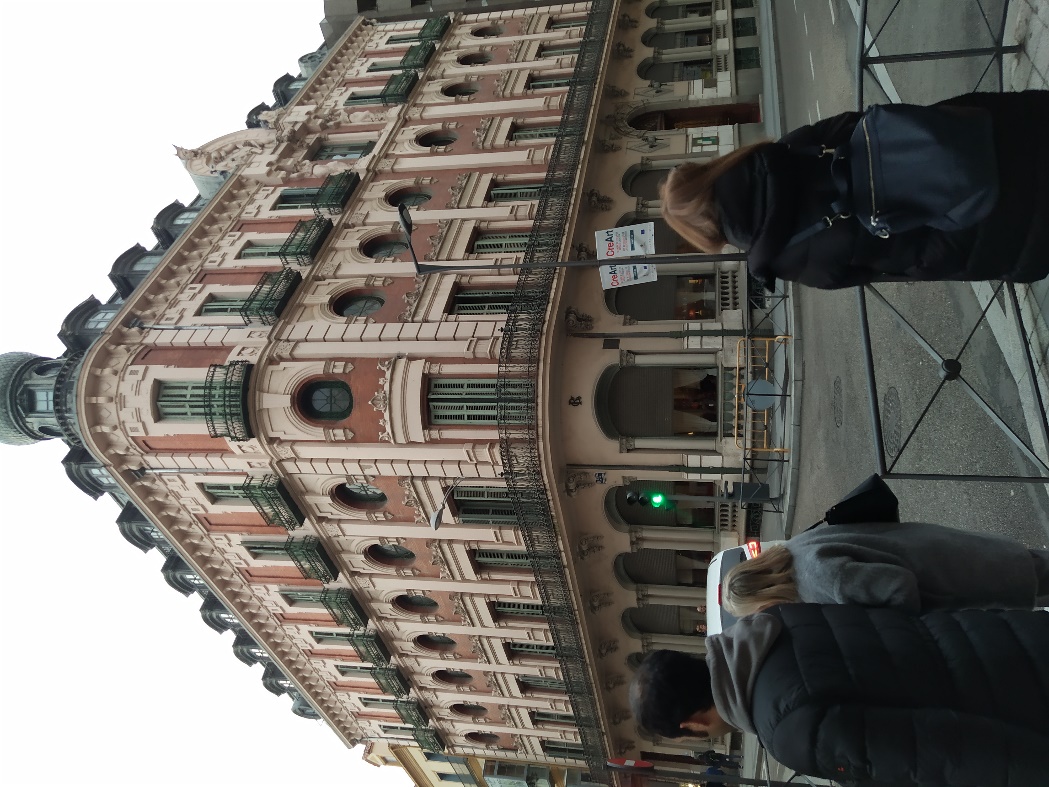 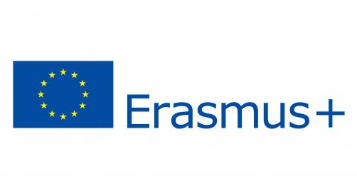 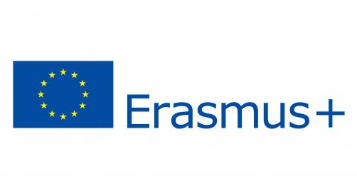 podsumowanie
Wyjazd na tygodniowe obserwacje zajęć do hiszpańskiej szkoły San Jose, okazał się niezwykle wartościowym szkoleniem dla uczestniczek mobilności. Praca w grupach, aktywność ruchowa podczas lekcji i nauka poprzez gry  to sposób na naukę w hiszpańskiej szkole.                  Kilka metod i form pracy już zostały wykorzystane podczas zajęć w naszej szkole                   i zyskały aprobatę uczniów.
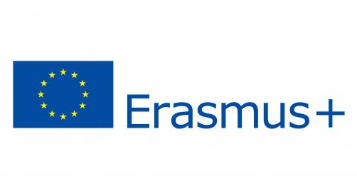 powrót
Powrót przez Frankfurt z przebojami, ponieważ wydłużony o jeden nocleg
z powodu odwołanego lotu do Wrocławia 
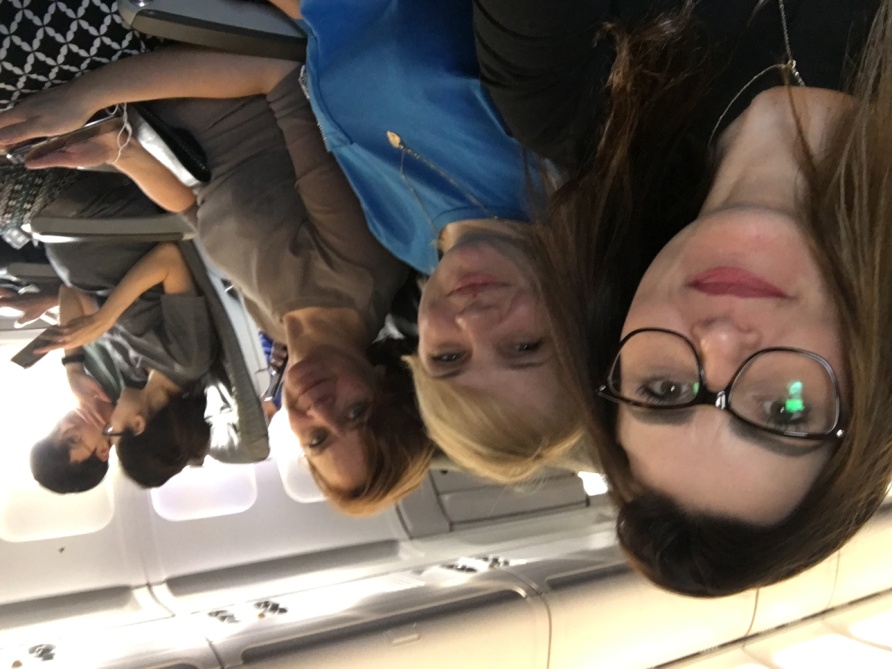 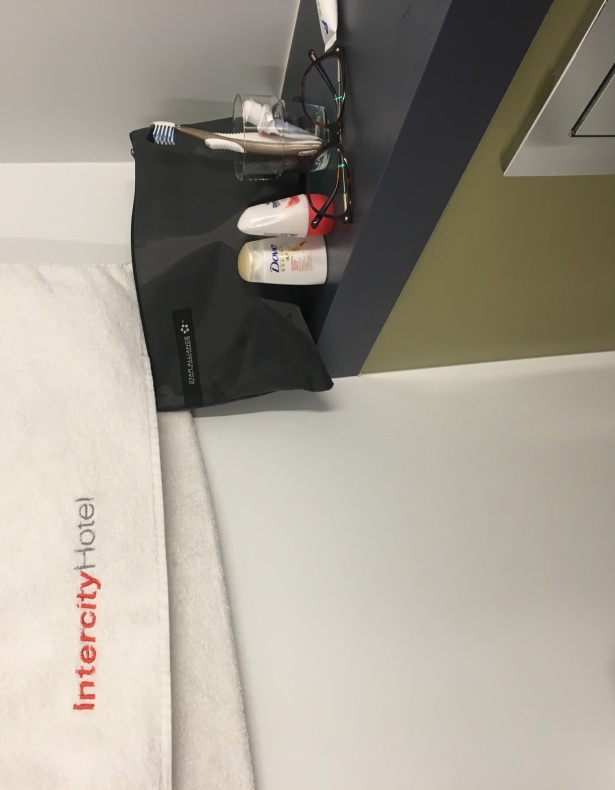